Using OneNote to create flexible assignments
What is OneNote
Note taking software
Part of MS Office 365 suite
Available on mobile devices, online and laptop/desktop computers

DEMONSTRATION
[Speaker Notes: Demonstration covers the basic idea – how it’s used, web clippers, mobile devices

CHECK INTERNET SPEED]
Class Notebook
A way to invite many people (e.g. students, lecturers) to share one Notebook
Content area
Collaboration area
Personal area

DEMONSTRATION
How to use it
Deploy content
Deploy study tasks
Review
Provide feedback
[Speaker Notes: Use discussion 1 from DACP1002 as example of reviewing student work.]
Flexible assessment
The FASTECH approach

Fast: using readily-available technologies; quick to learn, easy to use
Efficient: after start-up period; saves time & effort (paper), productivity 
Effective: brings significant learning benefit to students, pedagogic impact
Jessop, T et al., 2011
[Speaker Notes: Discuss each of these]
OneNote and FASTECH
The assessment is portfolio based which is worked on throughout the whole module – no final deadlines, continual effort
Lecturer friendly: lightweight, quick process for looking at and commenting on student work
Fast, directed feedback; feedback becomes part of the process

Flexible layout encourages creativity in addressing assignment
Peer review
Can work remotely, including remote collaboration
[Speaker Notes: Other advantages]
3rd party Findings
US University* used OneNote for anatomical education
Students (n=90) were trained
Initially skeptical, steep learning curve
97% reported intent to use this (88%) or similar tools (9%) for the remainder of their studies
Many reported increased efficiency and organisational skills
[Speaker Notes: A. T Still University]
Our findings
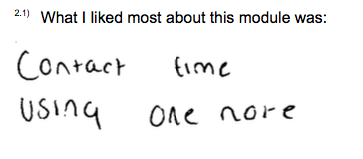 Students (n=26) were trained
Initially skeptical
Many ”teething” problems but no steep learning curve
Students were innovative with the use
Anecdotally many (around 40%) said they planned to carry on using OneNote for their studies
Students worried about submission process
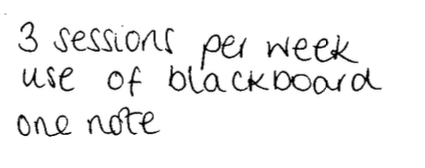 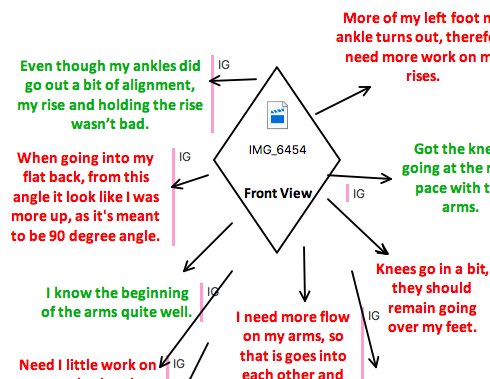 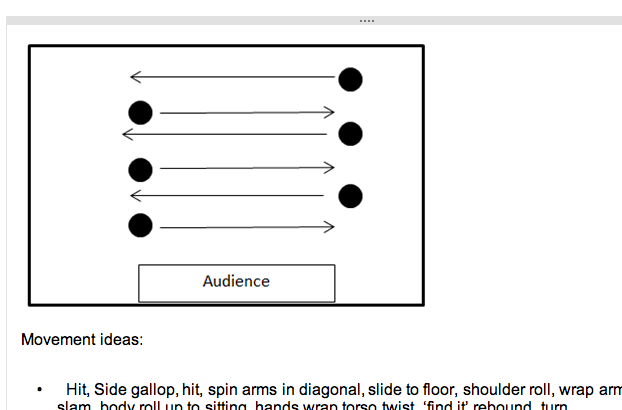 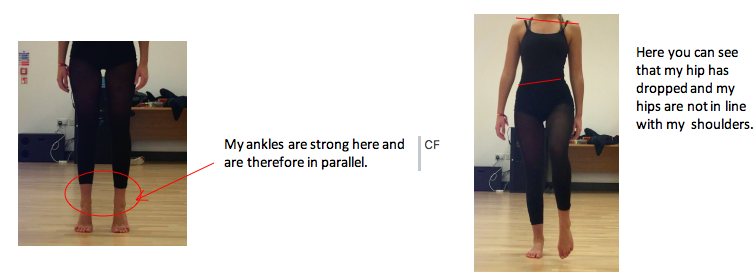 Digital Literacy
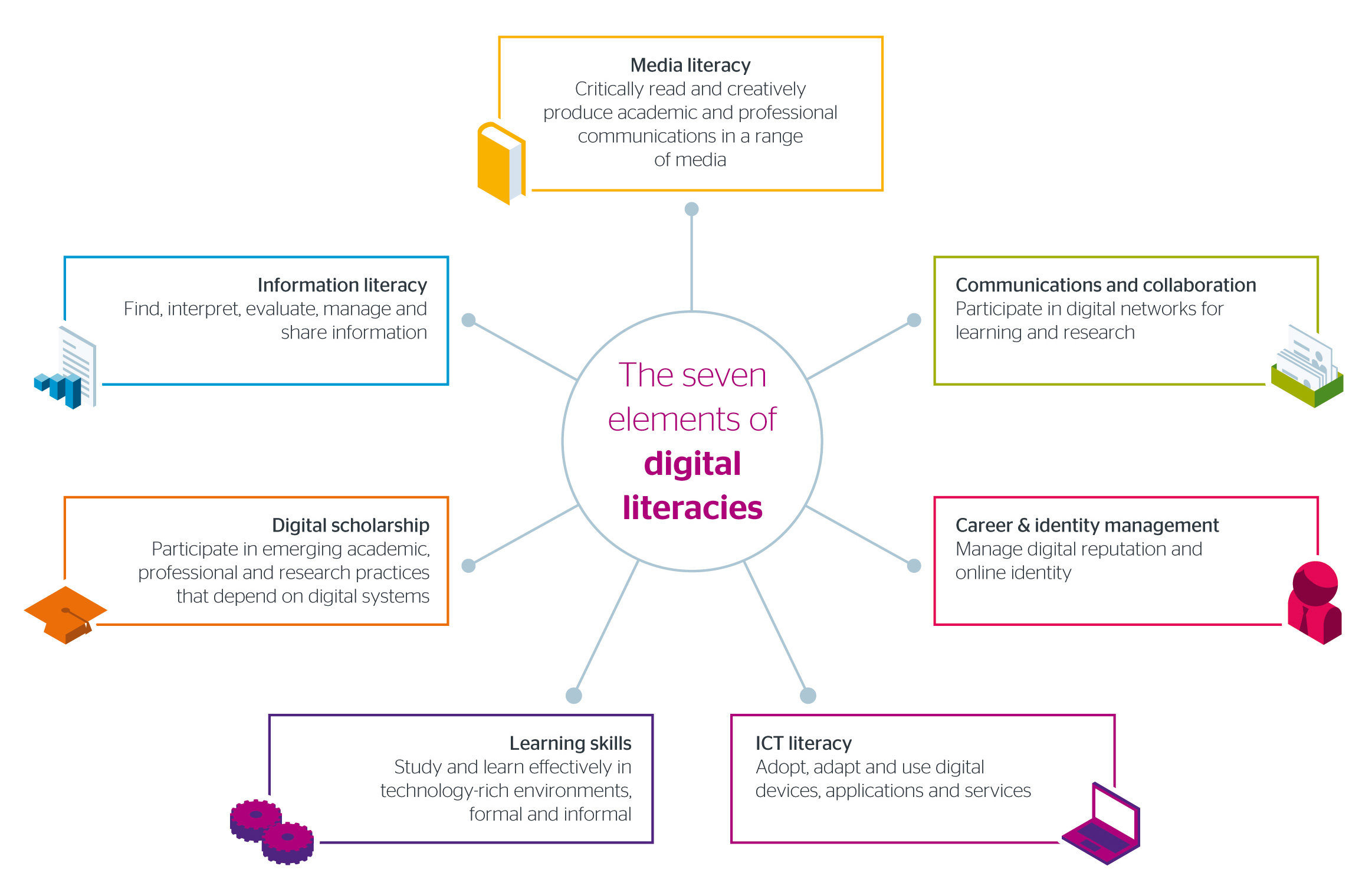 JISC model of digital literacy, 2014
[Speaker Notes: TODO – practice again]
Digital Literacy
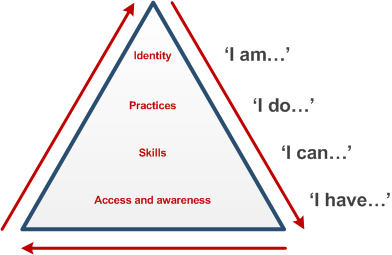 I am ... able to see how I could use technology to help me in related situations
I do ... use these notes to make sense of my experiences, collaborate with others and to investigate
I can... use the technology to create media rich notes
I have... access to the technology on all my devices 24 hours a day
Beecham and Sharpe (2010)
[Speaker Notes: I have... Access to the technology on all my devices 24 hours a day
I can...use the technology to create media rich notes]
Advice for use
Don’t use as a replacement for Blackboard
Do make it as interactive as possible
Begin with structure, allow for experimentation
Share instances of best practice
Don’t embed videos – upload to Office 365 Videos, Vimeo or OneDrive
Would suggest some sort of formal submission event
Issues with personal MS accounts – very clear instruction needed

Training available via Lynda.com/microsoft.com
Future work
We are now looking at using the COLLABORATION SPACE
Sharing
Aims
Ideas
Files
Areas for groups to work in
Multiple people can edit at once
Available offline
Shared todo list
DEMONSTRATION
Questions?